ACEC Economic Outlook
Thomas Grogan, Senior Director
June 2023
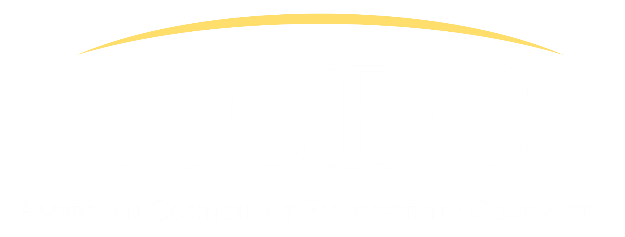 Welcome!
Economic Indicators for June 2023
The Engineering Business
A/E Revenues
Construction Spending
The US Economy at Large
Inflation
Activity
Looking Ahead
A/E Revenues
Total revenues up 1.8% compared to Q4 2022
Total revenues up 10.5% YoY
Source: US Census Quarterly Services Survey, June 2023
Construction Spending
Total Construction up 7.2% YoY in April 2023
Subsectors show different story with residential spending down -9.2% YoY
Mortgage rates at highest sustained levels in 15+ years 
Non Residential Private Construction up 31.1% YoY
Source: US Census Value of Construction Put in Place Survey, June 2023
Construction Spending
Source: US Census Value of Construction Put in Place Survey, June 2023
Construction Spending
Top Construction (Public & Private) Year to Date Project Growth by Classification
US industrial policy is promoting the reshoring of the supply chain
CHIPS and Science Act, Inflation Reduction Act, DOE Loan Program Office
Increased private investment in these sectors
Source: US Census Value of Construction Put in Place Survey, June 2023
Inflation
While Federal Reserve did not increase the Fed Funds rate at the last FOMC, the message is inflation is not under control
Services account for ~70% of consumer spending and those prices remain elevated
Source: US Bureau of Labor Statistics, June 2023
Inflation
This is not limited to consumers and household budgets
Good news is these costs are coming down (slightly) from 2022 Q3 (most recent DOT HCCI data)
Source: US Bureau of Labor Statistics, US Department of Transportation, Engineering-News Reports, June 2023
Activity
People are travelling at ~90-95% of levels compared to pre-Pandemic based on different indicators
Transit ridership still low (-30%) mostly due to changes in telework, commute patterns in major urban areas
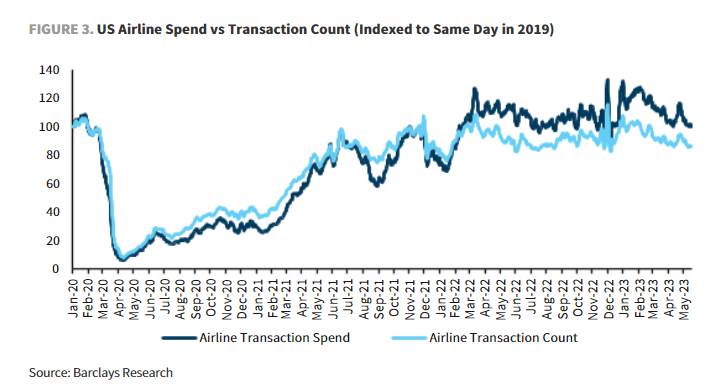 Source: US Department of Transportation
via AlphaSense
[Speaker Notes: https://www.apta.com/research-technical-resources/transit-statistics/ridership-report/]
Looking Ahead
Next FOMC meeting July 25-26
Personal consumption expenditures
Unemployment claims
Office/Commercial Real Estate
Increased vacancy rates 
Increased distressed loans
[Speaker Notes: Vacancy - https://www.cushmanwakefield.com/en/united-states/insights/us-marketbeats/us-office-marketbeat-reports
MSCI Report - Increase in distressed loans https://www.bloomberg.com/news/articles/2023-06-22/distressed-us-commercial-property-assets-swell-to-64-billion
Capital Economics - https://www.bloomberg.com/news/articles/2023-06-22/office-owners-get-dire-warning-rebound-unlikely-before-2040]
Thank You
Thomas Grogan
Senior Director,
Economics & Private Markets
202-682-4303
tgrogan@acec.org
www.acec.org
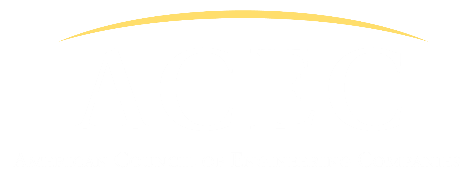